KULTURNE USTANOVE
KULTURNE USTANOVE SU ONE USTANOVE U KOJE ODLAZIMO DA BISMO NEŠTO NOVO NAUČILI,SAZNALI I ZABAVILI SE.
KULTURNE USTANOVE SU:
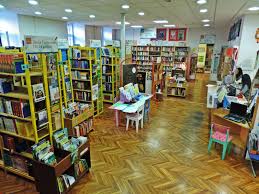 -MUZEJI
-GALERIJE
-KAZALIŠTE
-KINO
-KNJIŽNICA
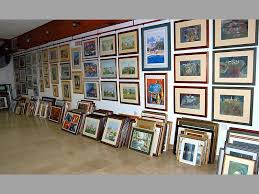 KAZALIŠTEu njima gledamo predstave
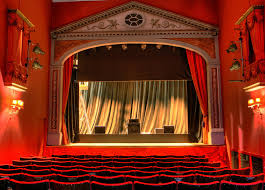 Kinou kino gledamo filmove.
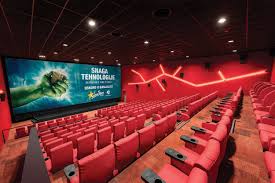 MUZEJU NJEMU RAZGLEDAVAMO STARE PREDMETE.
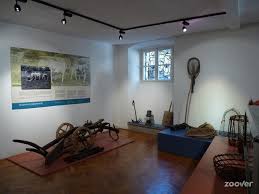 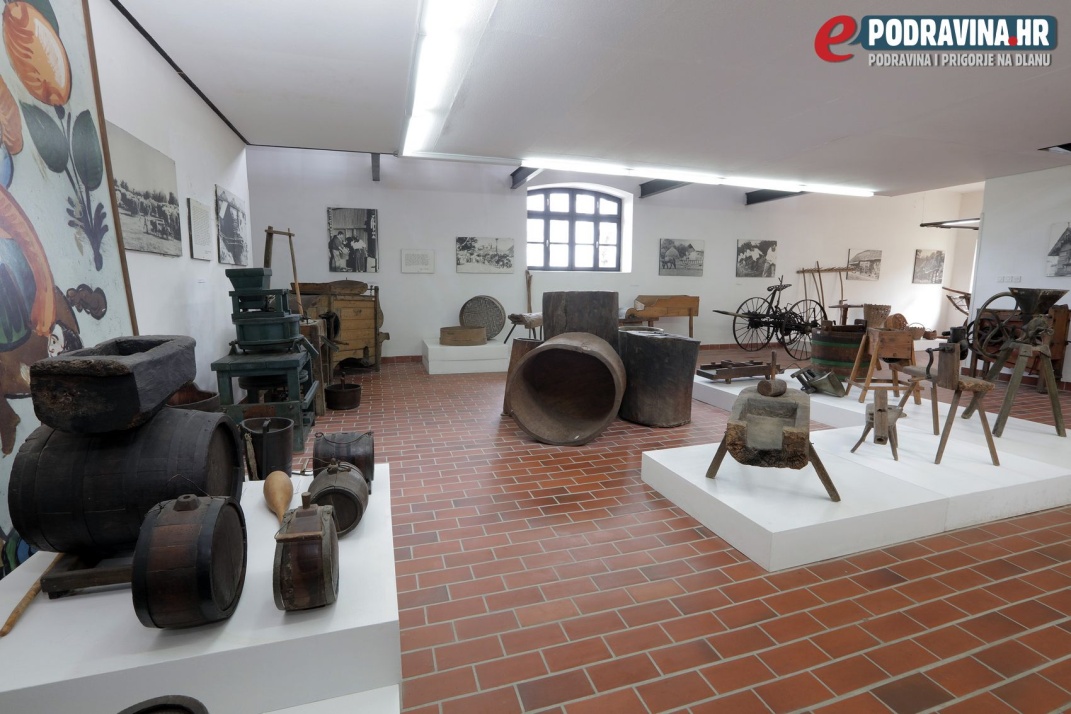 GALERIJAu galerijama razgledavamo umjetnička djela.
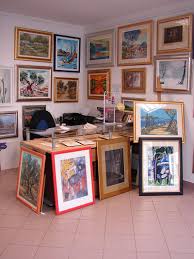 KNJIŽNICAU NJOJ POSUĐUJEMO KNJIGE.
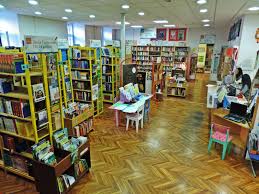 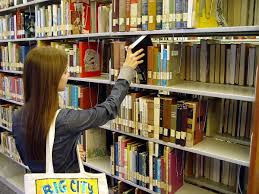 PONAŠANJE U KULTURNIM USTANOVIMA:1.) TIHI SMO2.) PAŽLJIVI3.) SLUŠAMO
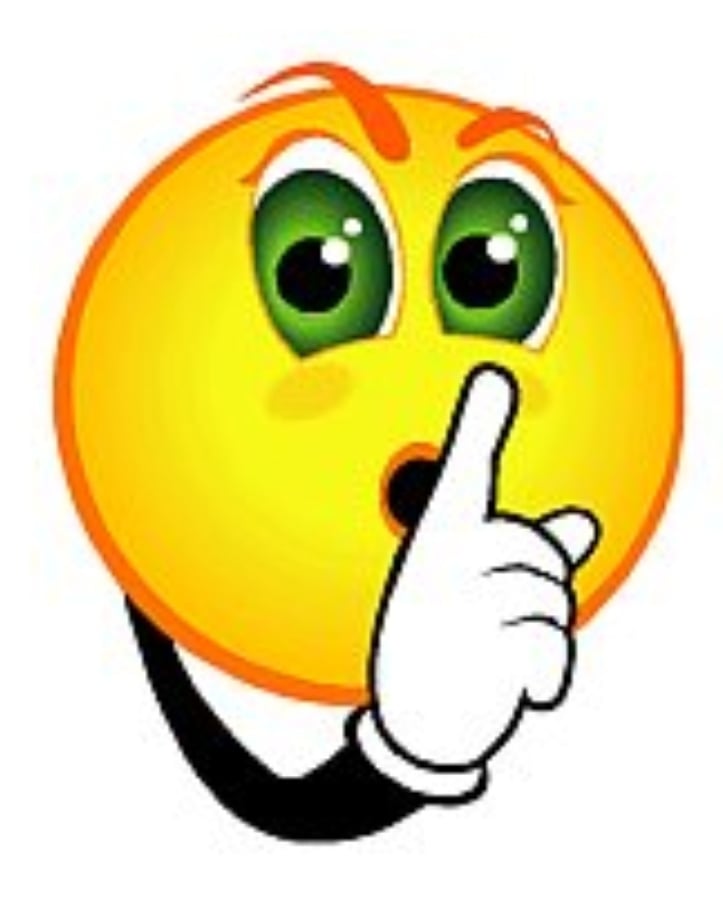 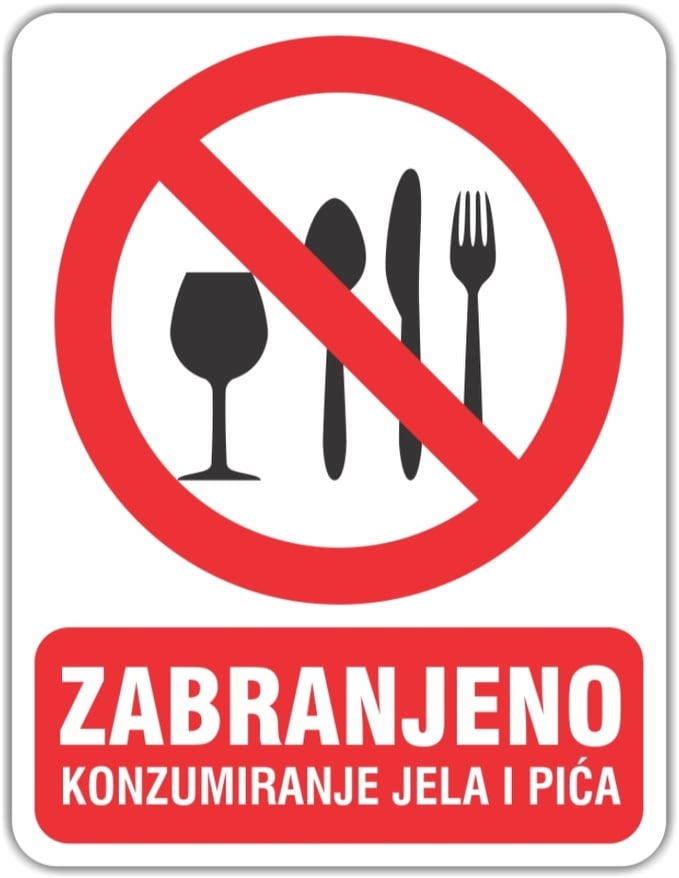 NE SMIJEMO:1.) PITI2.) JESTI3.) ŽVAKATI
NE SMIJEMO NIŠTA DIRATI!!!
IZRADILA: JELENA KVAKAN